○○○○  標準作業書
○○（株）　社外秘
工程名：ビス締め
　　　標準作業書
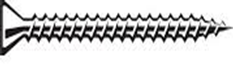 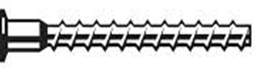 ○○（株）　社外秘